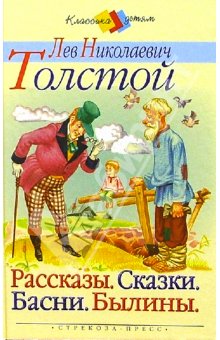 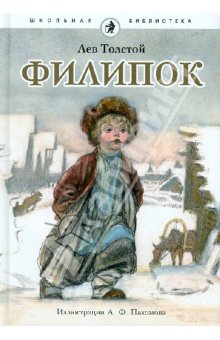 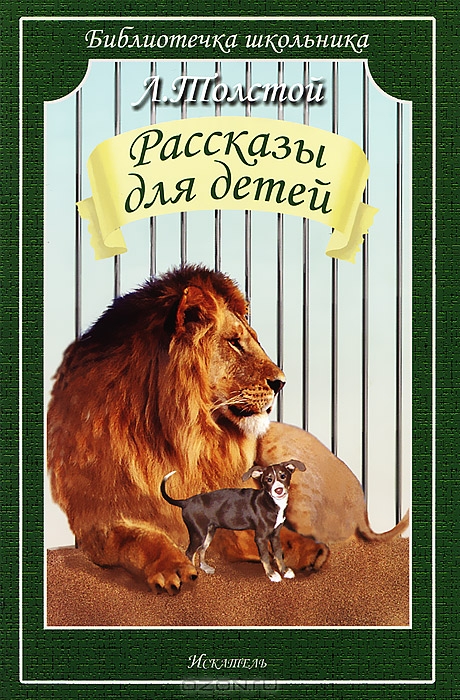 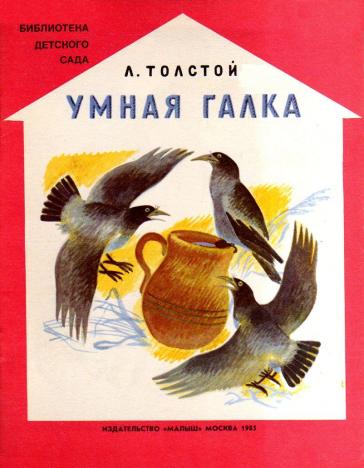 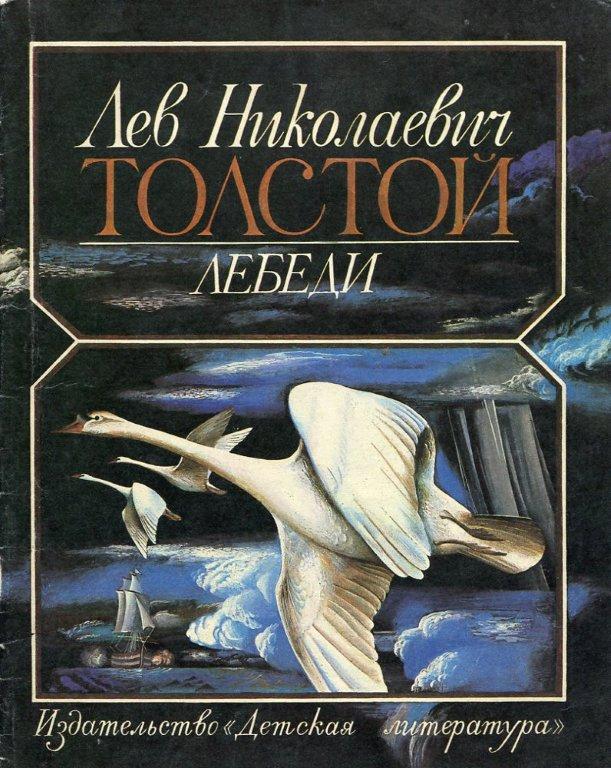 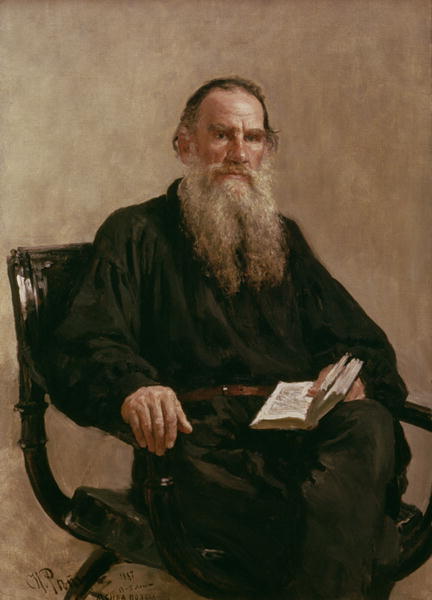 Лев Николаевич Толстой(1828–1910)
И Д Б Е Е Л
Л.Н. Толстой «Лебеди»
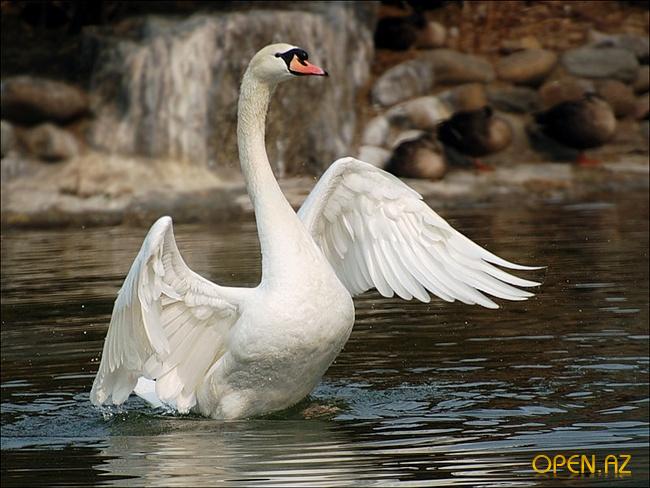 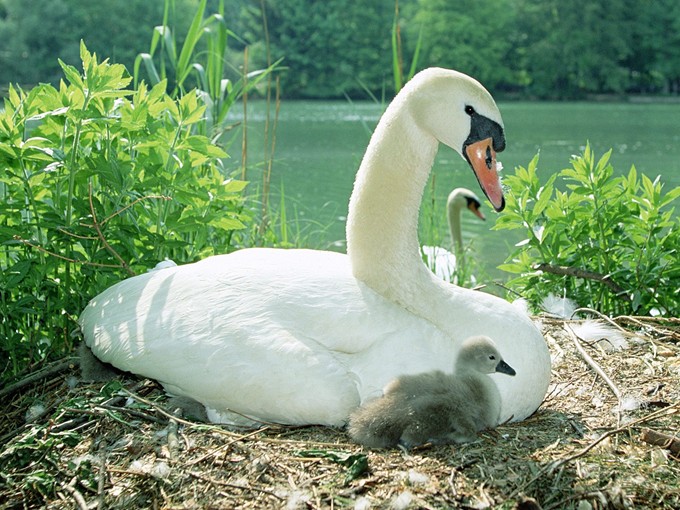 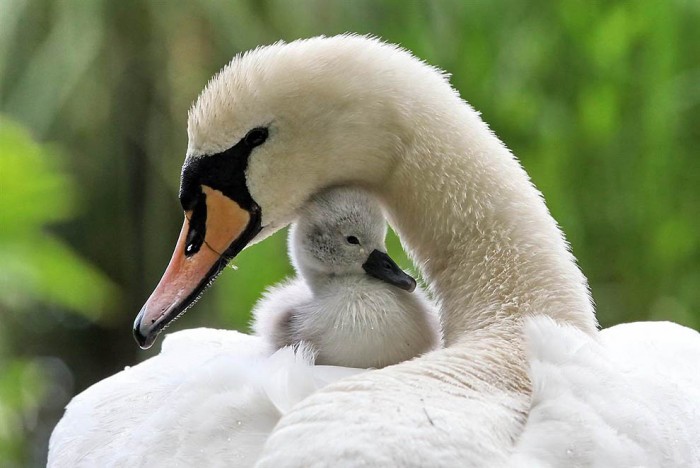 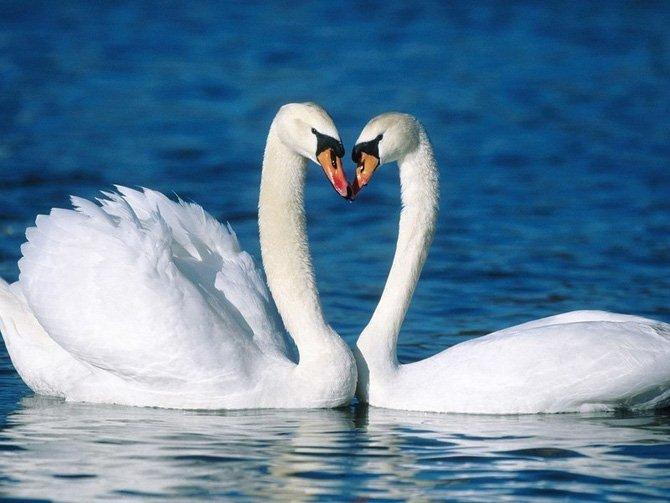 Словарная работа
у-мо-ри-лись – уморились
не о-ста-нав-ли-ва-лись – не останавливались
о-сла-бе-ли – ослабели
вско-лы-хну-лось – всколыхнулось
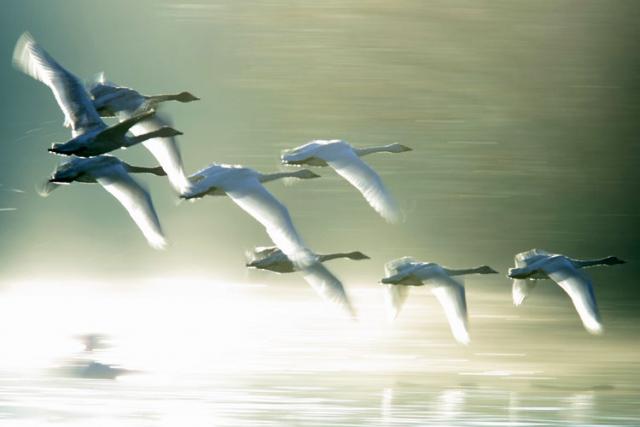 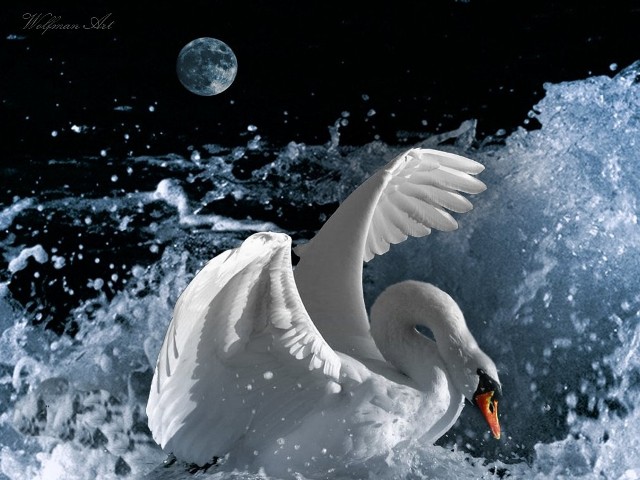 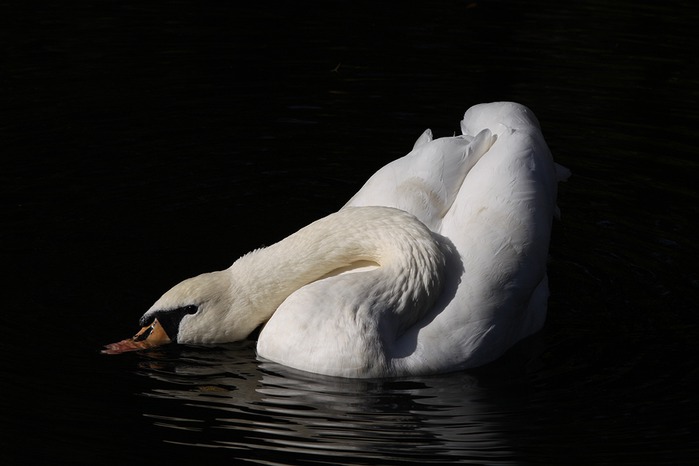 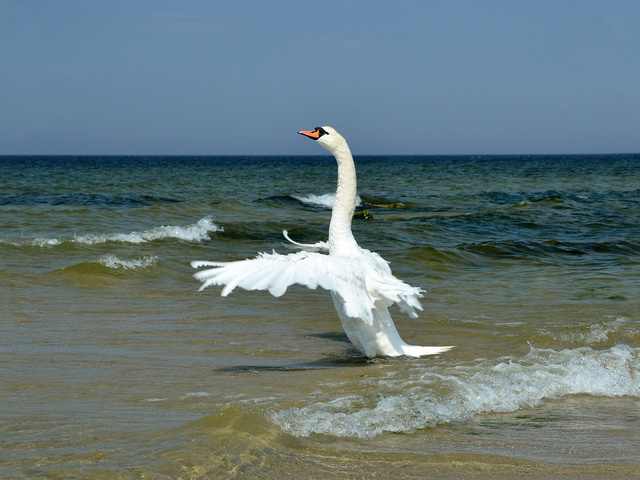 План рассказа
Трудный перелёт.
Уставший лебедь.
Снова в путь.
Групповая работа
Прочитайте отрывок из рассказа «Лебеди», вставьте пропущенные слова.
1) Лебеди стадом летели из _______ стороны в тёплые земли. Они летели через море. Они летели __________, и другой день и другую ночь они, не отдыхая, летели над водою.
На небе был полный месяц, и лебеди далеко внизу под собой видели синеющую воду. Все лебеди ___________, махая крыльями; но они не останавливались и летели дальше. Впереди летели _______, сильные лебеди, сзади летели те, которые были _______________.
2) Перед зарёй __________ ветерок стал колыхать море. И вода плескала в белую грудь лебедя. Лебедь ____________. На востоке краснела заря, и месяц и звёзды стали бледнее. Лебедь __________________
____________, приподнялся и полетел, цепляя крыльями по воде. Он поднимался _________ и _________ и полетел один над тёмными всколыхавшимися волнами.
Лебеди стадом летели из холодной стороны в тёплые земли. Они летели через море. Они летели день и ночь, и другой день и другую ночь они, не отдыхая, летели над водою.
На небе был полный месяц, и лебеди далеко внизу под собой видели синеющую воду. Все лебеди уморились, махая крыльями; но они не останавливались и летели дальше. Впереди летели старые, сильные лебеди, сзади летели те, которые были моложе и слабее.
Перед зарёй лёгкий ветерок стал колыхать море. И вода плескала в белую грудь лебедя. Лебедь открыл глаза. На востоке краснела заря, и месяц и звёзды стали бледнее. Лебедь вздохнул, вытянул шею и взмахнул крыльями, приподнялся и полетел, цепляя крыльями по воде. Он поднимался выше и выше и полетел один над тёмными всколыхавшимися волнами.
Благодарю за урок! 
До новых встреч, друзья!